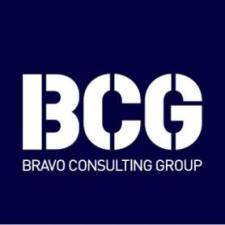 Special projectPerformance Analysis
Valdivia, Jan 2012
For Terpel Chile
1
Study Area
Traffic Patterns (www.sectra.gov.cl)
Performance Analysis
Variables
Las variables son un puntaje que representan el nivel de competencia de la E/S en esa categoría usando un rango 10 a 300.
COPEC (10928,10929,10930, 10931)
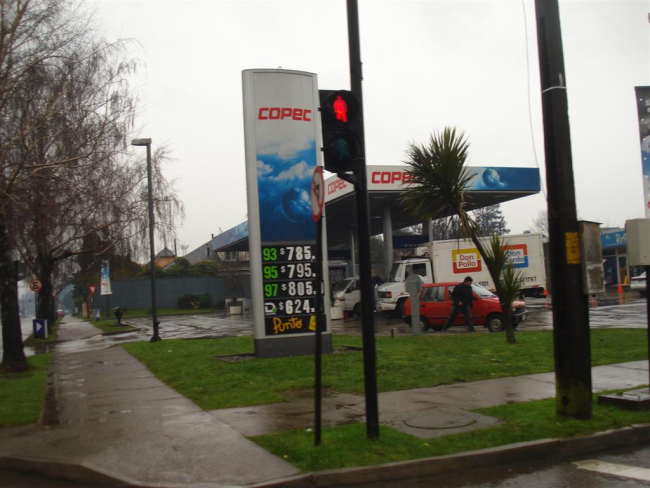 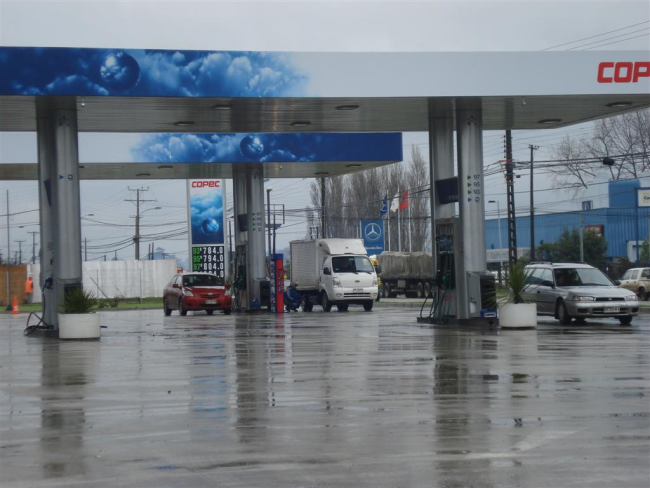 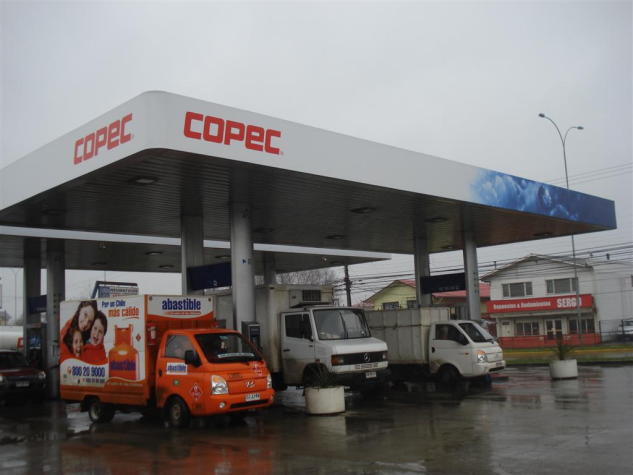 SHELL (10935, 10936, 10937)
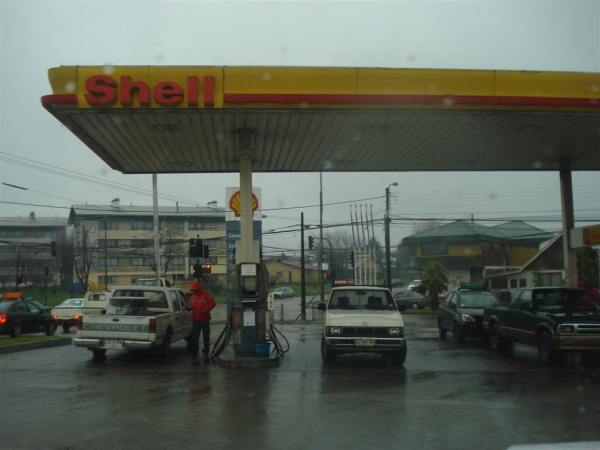 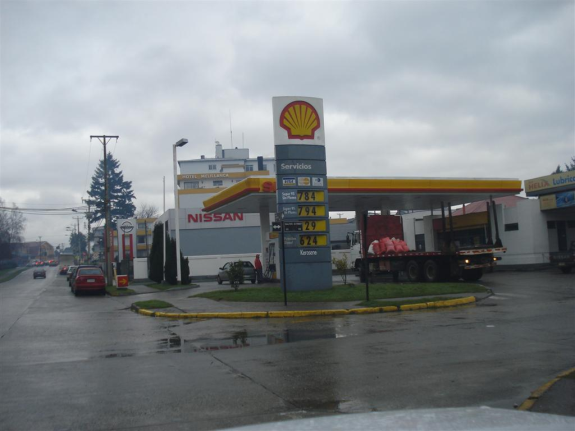 PETROBRAS (10933, 10934)
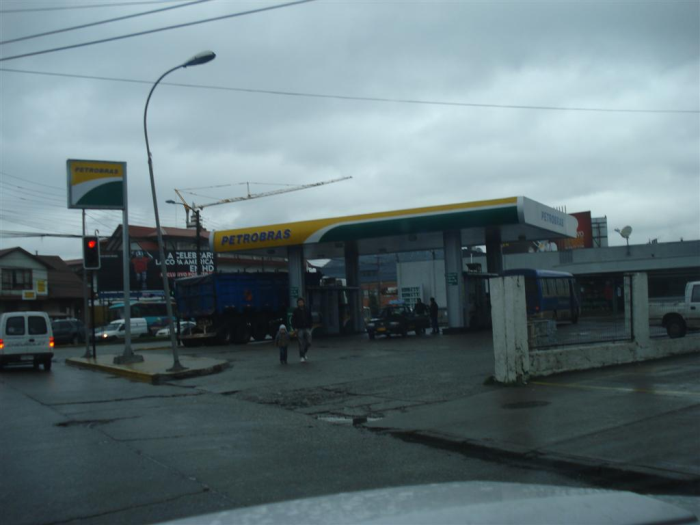 TERPEL (10938)